MBSE Workshop ‘16Accelerate Transformation…
Sandy Friedenthal/Mark Sampson: Co-chair MBSE Initiative
Troy Peterson: Asst-Director SE Transformation
[Speaker Notes: Review end-to-end
Existing overviews sufficient?]
MBSE 2007 to present…
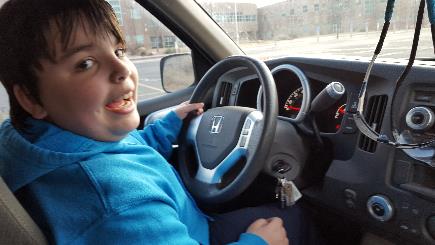 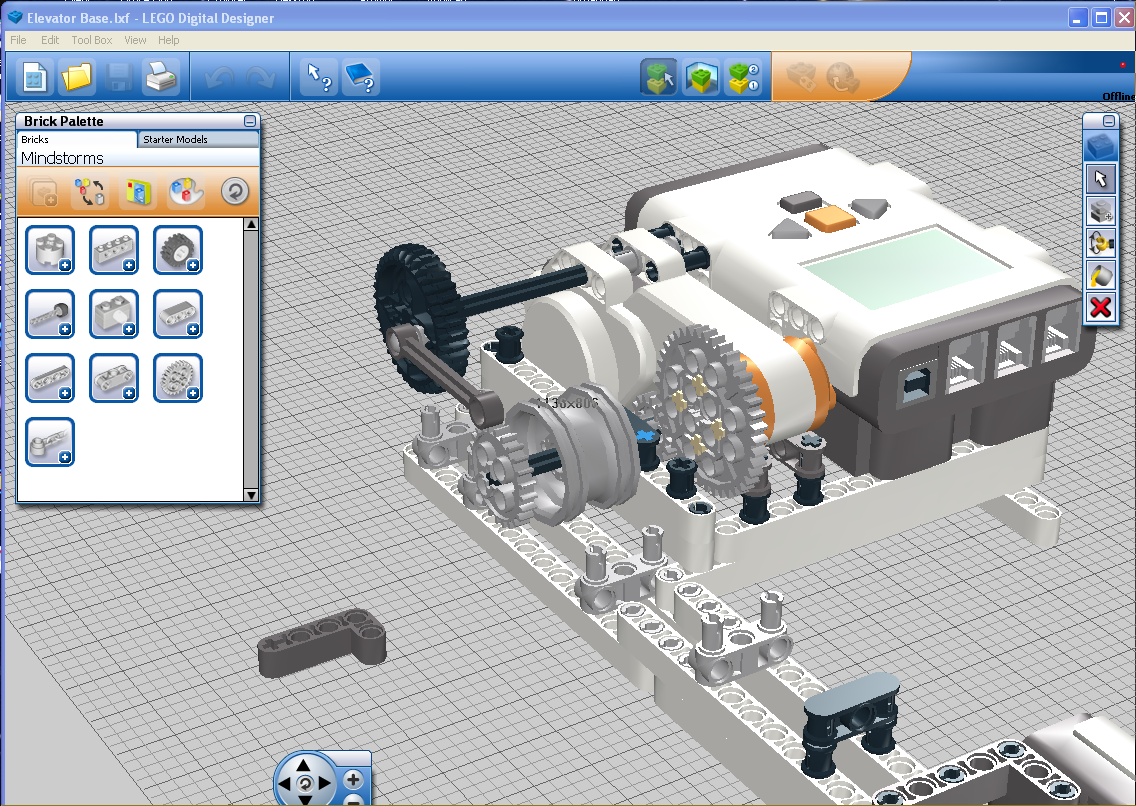 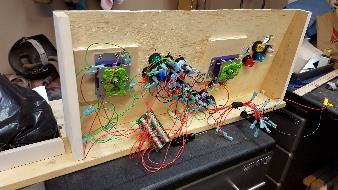 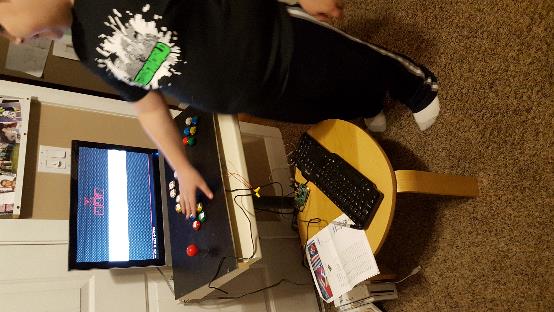 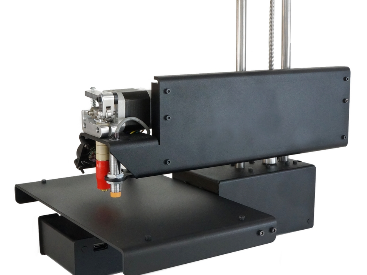 Models reflecting reality…
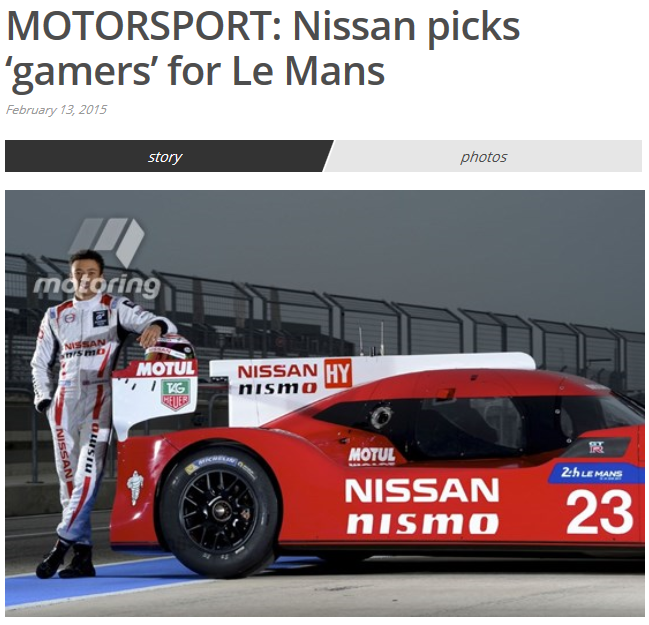 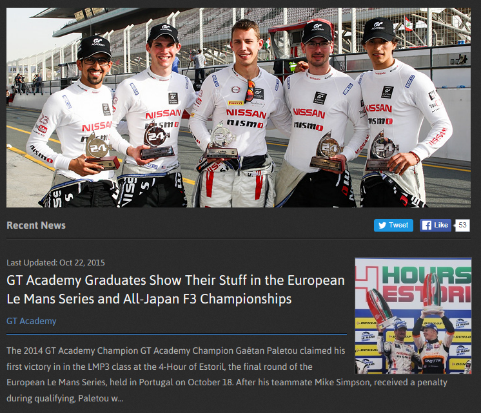 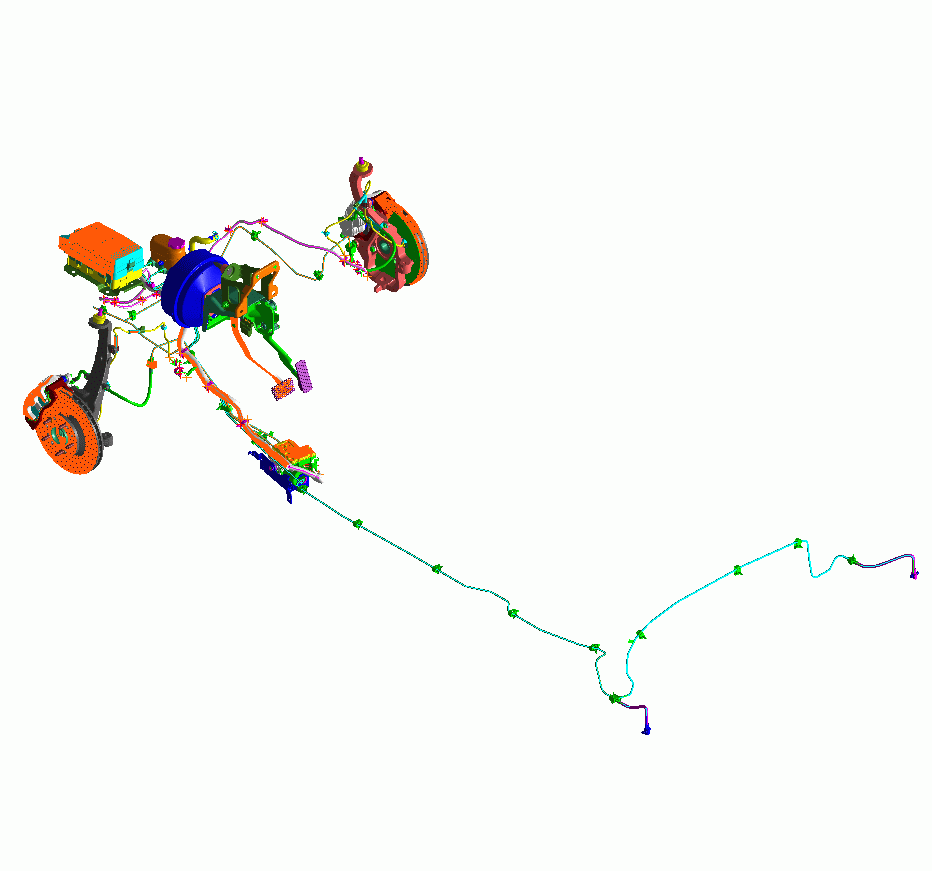 Hydraulic Fluid: SAE 1340 not-compliant
Power Rating:18 Amps
Thermal/Heat Dissipation: 780°
Ergonomic/Pedal Feedback: 34 ERGS
Hydraulic Pressure: 350 PSI
Sensor MTBF:3000 hrs
Minimum Turn Radius: 24 ft.
Dry Pavement Braking Distance   at 60 MPH : 110 ft. 90 ft
Vision: Integrated MBSE…
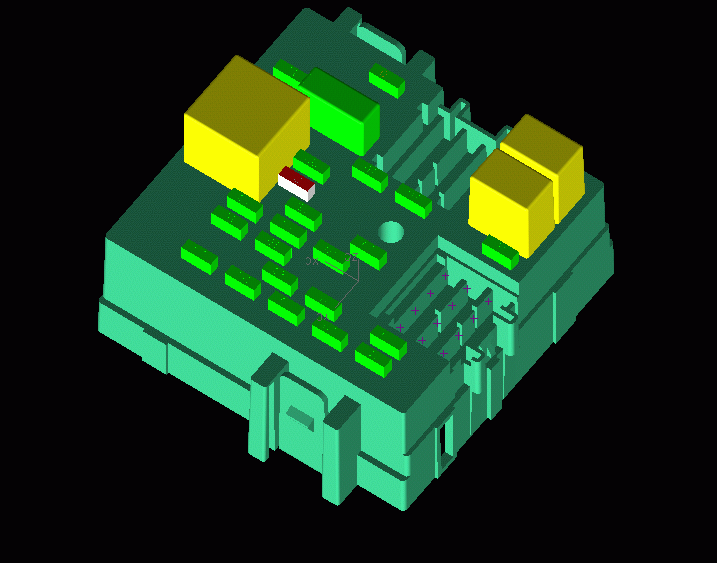 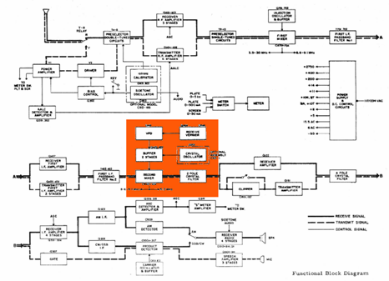 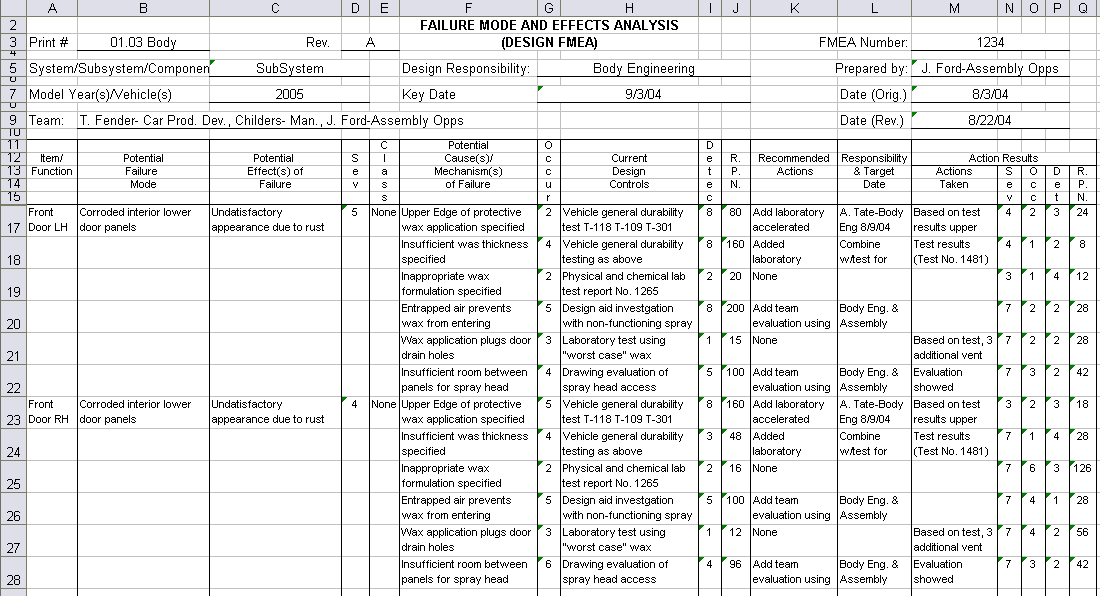 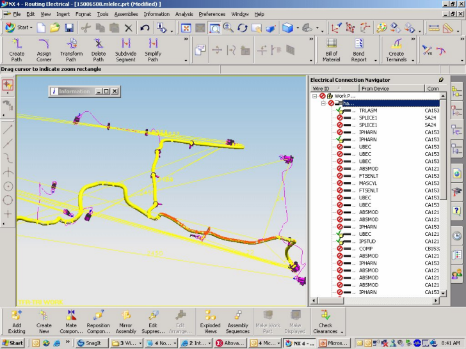 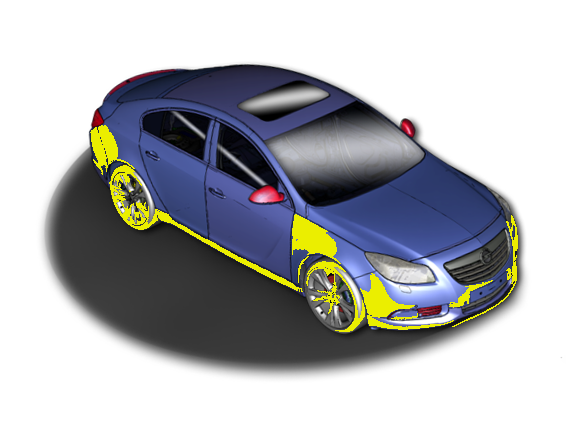 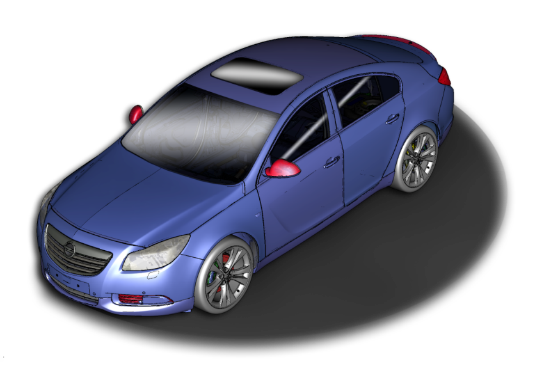 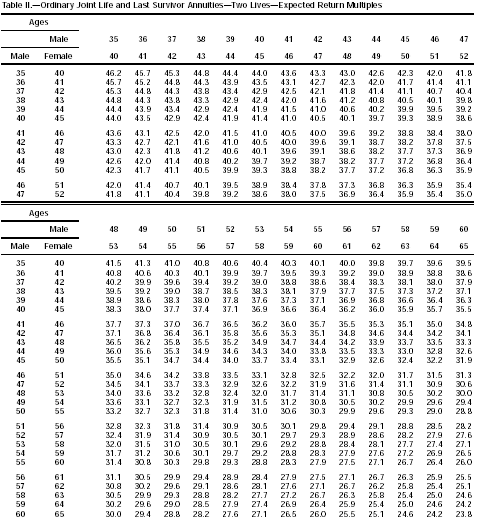 Automatic Cruise Control <FAULT>
Minimum Turn Radius: 24 ft.
Dry Pavement Braking Distance at 60 MPH : 110 ft.
[Speaker Notes: If we can pull this off we can achieve this ultimate vision for integrated requirements…, visualizing where requirements go and how they interact  with various systems… For example, …starting with the car, what are the requirements associated with the front end of this vehicle. 
Shows current requirements by graphically clicking on the car…
What about changing a requirement…stopping distance
Show the potential impact of changing stopping distance including…
Thermal/heat problems with brakes
Ergonmic feedback problems with brake pedal
Hydraulic fluid rating violation
Failure modes/MTBF rating problems with sensors
Hydraulic pressure problems 
Electrical fault problems 
Zooming into the electrical box, highlights a fuse
Clicking into the fuse brings up the schematic and highlights a fuse link 
Clicking into the schematic zooms in on the wire harness that has the problem—including the signal for a failed sensor that in this particular failure mode causes the short.
…which allows us to go look at the Failure Modes document and update appropriately.   
Updating the software to handle that fault
…and even seeing the impact on our safety rating and insurance costs.]
Model-Based Systems Engineering…Adoption
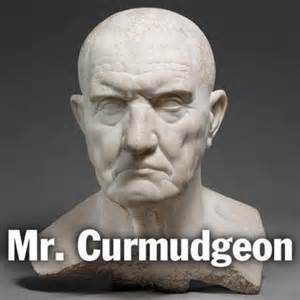 Curmudgeon: Noun 
a bad-tempered or surly person
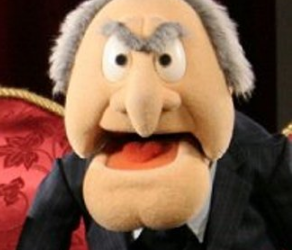 Jogging vs being chased by a bear…Local Motors
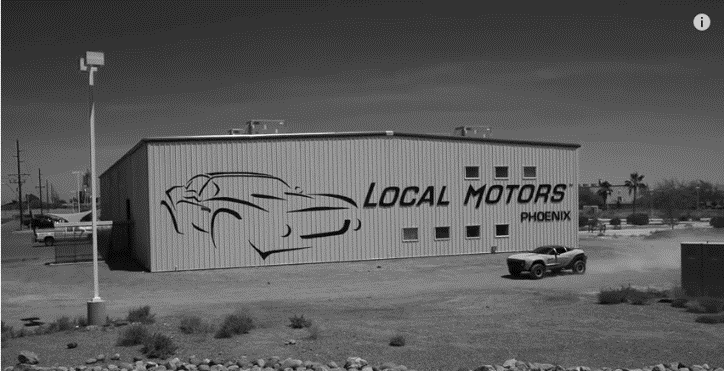 5000 ft2 factory vs millions ft2 
Thousands of factories worldwide  
1 day build vs 10k hours 
Crowd sourced
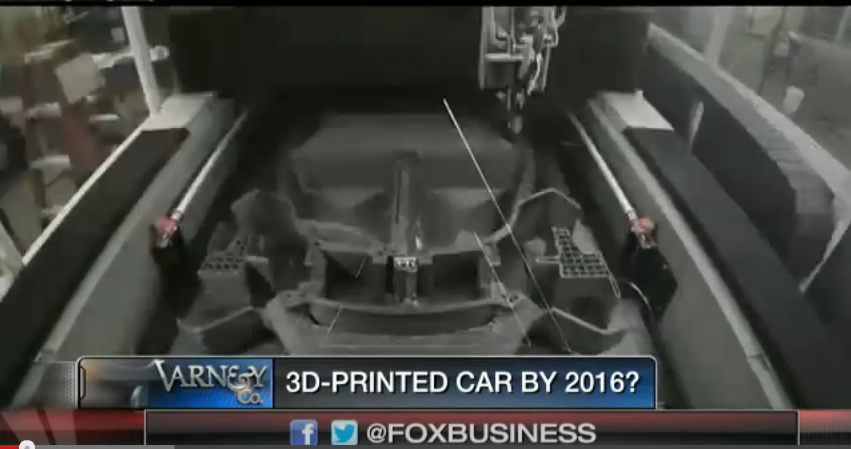 Local Motors…
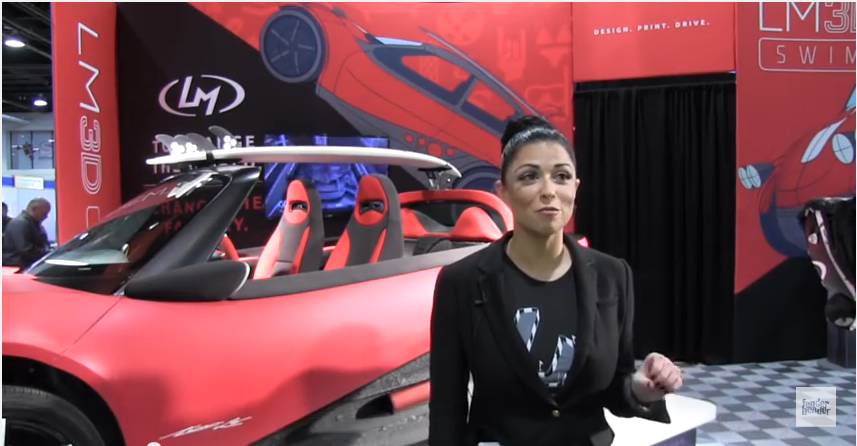 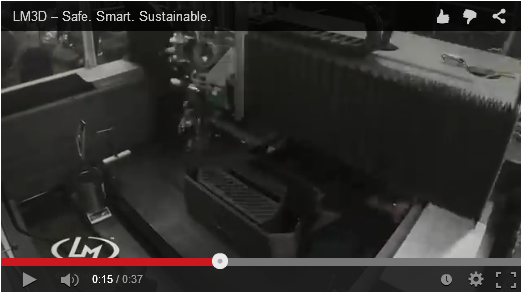